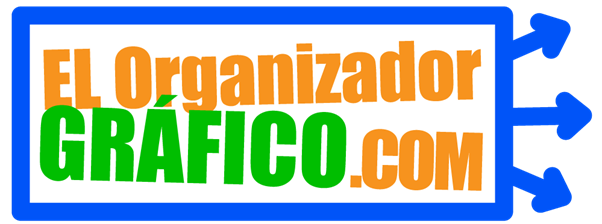 01
01
01
01
01
01
01
01
01
01
TÍTULO
TÍTULO
TÍTULO
TÍTULO
TÍTULO
TÍTULO
TÍTULO
TÍTULO
TÍTULO
TÍTULO
SUBTÍTULO
Escribe  texto aquí. Escribe  texto aquí. Escribe  texto aquí.
SUBTÍTULO
Escribe  texto aquí. Escribe  texto aquí. Escribe  texto aquí.
SUBTÍTULO
Escribe  texto aquí. Escribe  texto aquí. Escribe  texto aquí.
SUBTÍTULO
Escribe  texto aquí. Escribe  texto aquí. Escribe  texto aquí.
SUBTÍTULO
Escribe  texto aquí. Escribe  texto aquí. Escribe  texto aquí.
SUBTÍTULO
Escribe  texto aquí. Escribe  texto aquí. Escribe  texto aquí.
SUBTÍTULO
Escribe  texto aquí. Escribe  texto aquí. Escribe  texto aquí.
SUBTÍTULO
Escribe  texto aquí. Escribe  texto aquí. Escribe  texto aquí.
SUBTÍTULO
Escribe  texto aquí. Escribe  texto aquí. Escribe  texto aquí.
SUBTÍTULO
Escribe  texto aquí. Escribe  texto aquí. Escribe  texto aquí.